TLP 9
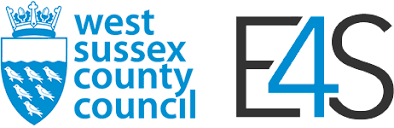 Teaching about intimate and sexual relationships, including sexual health
Part of:RSE
Secondary
September 2020
What you get out of today
By the end of this training you should:
know what is included in the statutory guidance 
know some key knowledge and facts to cover as part of this topic
have strategies to deal with questions that come up in class
feel more confident teaching about intimate relationships and sexual health
2
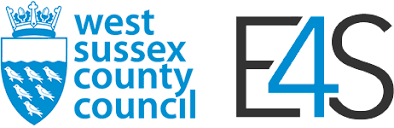 Teaching the new curriculum
3
Rate your confidence (before training)
How do you feel about teaching this topic?
Not confident at all
Very confident
4
Related topics
Intimate and sexual relationships, including sexual health is closely related to the science curriculum as well as topics such as:
respectful relationships, including friendships
being safe 
changing adolescent body
mental wellbeing
health and prevention
Therefore you should: 
consider thematic links across key topics and the whole school when planning and delivering lessons
find ways to link knowledge and vocabulary across topics
5
RSE and healthcare support
Who are the leads for this in our school?
[Names, contact details of child protection, wellbeing, pastoral, designated mental health leads]

Which policies are related to RSE? [Add details - e.g. school policy on PSHE, training opportunities]
Which specialist support can we/ do we access?[Add details - e.g. local authority, CAMHS, charities]

Further information and resources- including those from National organisations are available on E4S- RSE
6
RSE at [school name]
Ways in which we already teach about and support relationships and sex education at our school:
STATUTORY GUIDANCEThe aim of RSE is to give young people the information they need to help them develop healthy, nurturing relationships of all kinds, not just intimate relationships… Knowledge about safer sex and sexual health remains important to ensure that young people are equipped to make safe, informed and healthy choices as they progress through adult life. (p25)
What do we know about pupils’ primary school RSE curriculum and experiences?
Where do we respond to current issues and topical elements?
7
Start with healthy intimate relationships
Ground teaching in the characteristics of healthy relationships. 
When pupils have an understanding of what healthy looks like they will be better equipped to:
establish and maintain good relationships
recognise unacceptable behaviour in intimate relationships
understand what they can do to protect their own and a partner’s health in a sexual relationship
know when and where to get help and advice if they need it
8
What do we need to find out? What do we already know?
Faith backgrounds
All schools must: 
ensure faith/religious background of pupils are taken into account when planning teaching, so that topics are appropriately handled
comply with the Equality Act 2010, under which religion and belief are among the protected characteristics
STATUTORY GUIDANCEIn all schools, when teaching these subjects, the religious background of all pupils must be taken into account when planning teaching, so that the topics that are included in the core content in this guidance [the statutory guidance] are appropriately handled. (p12)
9
‘Right to withdraw’
STATUTORY GUIDANCEParents have the right to request that their child be withdrawn from some or all of sex education delivered as part of statutory RSE. (p18)
This training does not cover the considerations you must take in relation to ‘right to withdraw’. Schools must refer to the following for full information:
statutory guidance  
implementation guide
10
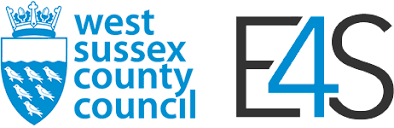 Intimate and sexual relationships, including sexual health
11
Subjects covered by these slides
The content is divided into the following sections for ease of reference: 
healthy intimate relationships
sexual consent and the law
identifying and managing sexual pressure
sexual relationships
human fertility and reproduction 
pregnancy choices and support
sexually transmitted infections (STIs)
contraception and sexual health advice
It is not necessary to cover all content in one session of training. Schools may choose to separate content into more manageable sections.
12
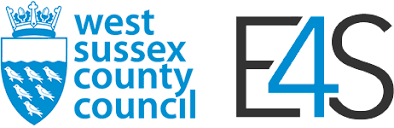 Healthy intimate relationships
13
Healthy intimate relationships
STATUTORY GUIDANCE Know how to recognise the characteristics and positive aspects of healthy one-to-one intimate relationships, which include mutual respect, consent, loyalty, trust, shared interests and outlook, sex and friendship.
Building on ‘respectful relationships’, teach pupils that the following characteristics contribute to healthy intimate relationships:
friendship, shared interests and goals 
mutual respect and loyalty
trust and consent
Explain that intimate relationships, like other positive relationships (such as with friends, family), can support our mental wellbeing.
Related topic: being safe (examples of unhealthy relationships).
Secondary
14
Diversity of intimate relationships
STATUTORY GUIDANCE Know how to recognise the characteristics and positive aspects of healthy one-to-one intimate relationships, which include mutual respect, consent, loyalty, trust, shared interests and outlook, sex and friendship.
Teach that people are free to choose who they develop intimate one-to-one relationships with and that such relationships are diverse. Include reference to: 
same-sex / opposite-sex / non-binary relationships
couples who share / have different cultural influences and beliefs 
committed relationships with or without a legal status (e.g. marriage, civil partnership, cohabiting) 
couples that do or do not have children 
Explain to pupils that not everyone is in a relationship. There is nothing unusual about this and many people choose to be ‘single’.
Secondary
15
Good communication
STATUTORY GUIDANCE Know how to recognise the characteristics and positive aspects of healthy one-to-one intimate relationships, which include mutual respect, consent, loyalty, trust, shared interests and outlook, sex and friendship.
Teach that in a respectful relationship people should:
feel able to express what they think and feel without being made to feel stupid or scared
listen to and value the other person’s views and feelings
Honest communication is very important when people disagree (which is normal) or face challenges. 
It can be hard to talk about some issues but disagreements can often be resolved when people trust each other and talk issues through honestly and patiently.
Secondary
16
Sex in intimate relationships
STATUTORY GUIDANCE Know that they have a choice to delay sex or to enjoy intimacy without sex.
Teach that couples can choose to delay sex or enjoy intimacy without sex. 
In a healthy relationship people can discuss how they feel about sex without feeling pressured, intimidated or ashamed. If someone is not ready to talk about sex that should also be respected. 
Teach that not everyone experiences sexual feelings. It is just as natural for someone not to experience sexual feelings as it is for someone else to have these feelings.
Secondary
17
Choosing to not to have sex
STATUTORY GUIDANCE Know that they have a choice to delay sex or to enjoy intimacy without sex.
Teach that many people choose not to have sex, or to delay sex, for different reasons. This is sometimes referred to as ‘abstinence’. 
People do not need to explain or justify their reasons for not having sex and should not be pressured into changing their minds. 
Explain that deciding not to have sex with someone does not mean you do not love or care about them. Sex is not the only way people can be intimate or show love and affection. 

Explain that there are many ways people can be intimate with their partner without sex such as:
holding hands
taking part in active hobbies together
sharing experiences
talking to your partner about how you feel about them
Secondary
18
When relationships end
STATUTORY GUIDANCE Know how to recognise the characteristics and positive aspects of healthy one-to-one intimate relationships, which include mutual respect, consent, loyalty, trust, shared interests and outlook, sex and friendship.
Teach that relationships can end for different reasons.
Everyone has the right to end a relationship and it doesn’t have to mean the other person did anything wrong. Explain that:
sometimes people give reasons for ending a relationship, but they do not have to
‘breaking up’ can be difficult for both people 
if wellbeing is affected people can ask for support 
Explain that nobody has the right to harass or harm someone because they end a relationship. Related topic: being safe.
Secondary
19
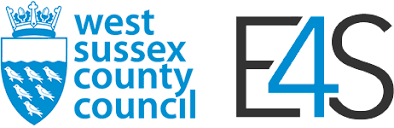 Sexual consent and the law
You will also need to be aware of and, where needed, cover the content on consent included in the related module ‘being safe’.
20
UK legal age of consent (1)
STATUTORY GUIDANCE Know how to recognise the characteristics and positive aspects of healthy one-to-one intimate relationships, which include mutual respect, consent, loyalty, trust, shared interests and outlook, sex and friendship.
The age of sexual consent in the UK is 16. 
It applies to all people and sexual activity, regardless of gender or sexuality.
The law aims to protect the rights and interests of children and young people. 
It also makes it easier to prosecute those who pressure/force others into sex.

The law is clear that sexual activity with a child under 16 is an offence. 
It may be useful for teachers to be aware of the Home Office guidance on this area when approaching the issue. 
Consensual sexual activity between 2 people aged 16 or over is legal.
This content is also part of being safe.
Secondary
21
Freedom and capacity to consent
STATUTORY GUIDANCE Know how to recognise the characteristics and positive aspects of healthy one-to-one intimate relationships, which include mutual respect, consent, loyalty, trust, shared interests and outlook, sex and friendship.
In addition to being over the age of consent the law says that for there to be sexual consent both of the following must apply: 
the person seeking consent must have taken reasonable steps to gain that consent (e.g. asking whether someone agrees to what is happening both before and during sex)
the other person must have freedom to consent (was free to say yes or no - voluntariness) and ‘capacity’ to consent (being able to make decisions)
This content is also part of being safe.
Secondary
22
When consent is not possible
STATUTORY GUIDANCE Know how to recognise the characteristics and positive aspects of healthy one-to-one intimate relationships, which include mutual respect, consent, loyalty, trust, shared interests and outlook, sex and friendship.
Reflecting on the concepts of ‘capacity’ and ‘freedom’, give examples of when consent is not possible, for example, if someone is:
asleep or ‘under the influence’ (lacks capacity)
feeling threatened and feels unable to refuse (lacks freedom)
Remind pupils that sexual activity with someone who does not have both capacity and freedom to consent is a criminal offence.
This content is also part of being safe.
Secondary
23
Checking for consent
STATUTORY GUIDANCE Know how to recognise the characteristics and positive aspects of healthy one-to-one intimate relationships, which include mutual respect, consent, loyalty, trust, shared interests and outlook, sex and friendship.
Teach that if someone doesn’t say ‘no’, that is not the same as someone saying ‘yes’. If someone is unsure there is consent they must stop.
If someone shows that they want someone to stop, e.g. by becoming very quiet or still, looking scared, or by saying/indicating ‘no’ or ‘stop’, the other person must stop what they are doing or they will be breaking the law.
Ensure pupils understand that people have the right to withdraw consent at any time, including during sex.
This content is also part of being safe.
Secondary
24
People in a position of trust
STATUTORY GUIDANCE Know how to recognise the characteristics and positive aspects of healthy one-to-one intimate relationships, which include mutual respect, consent, loyalty, trust, shared interests and outlook, sex and friendship.
Teach pupils that there is an extra legal protection for young people. 
It is against the law for a person aged 18 or over to have any sexual activity with a person under the age of 18 if the older person is in a position of trust (e.g. a doctor, care worker or teacher).
This is because the influence that someone in this position has could affect the younger person’s freedom and capacity to consent. 
Teacher reference: Sexual Offences Act 2003.
This content is also part of being safe.
Secondary
25
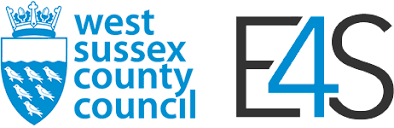 Identifying and managing sexual pressure
26
Sources of sexual pressure
STATUTORY GUIDANCE Know that there are a range of strategies for identifying and managing sexual pressure, including understanding peer pressure, resisting pressure and not pressurising others.
Teach pupils to identify sexual pressure in sexual decision-making, e.g. when people base decisions on:
what others are doing (peers, celebrities, pornography) 
what others tell them to do (a partner, friends, social expectations)
emotional/psychological pressure (‘If you loved me you would do it’)
Explain that pressure can be applied by individuals or by groups and that people are sometimes pressured differently, e.g. depending on their gender or sexuality (expectations based on stereotypes).
Secondary
27
Recognising sexual pressure
STATUTORY GUIDANCE Know that there are a range of strategies for identifying and managing sexual pressure, including understanding peer pressure, resisting pressure and not pressurising others.
Explain that in a respectful relationship:
‘positives’ (e.g. pleasure) are not used to pressure someone to have sex
threats (e.g. of ending a relationship) are not used to bully or manipulate someone into having sex
consent cannot not be assumed and is always necessary
sex shouldn’t be expected because people have had sex before
consent to one type of sexual activity does not mean there is consent to other activities
Secondary
28
Managing sexual pressure
STATUTORY GUIDANCE Know that there are a range of strategies for identifying and managing sexual pressure, including understanding peer pressure, resisting pressure and not pressurising others.
Teach that it is wrong, and sometimes illegal, for anyone (partner, boyfriend, girlfriend, anyone else) to sexually pressure or control someone else. 
Tell pupils that if this happens and someone needs help they can:
speak to someone they trust at home or to a friend
speak to a teacher or nurse at school
contact ChildLine and speak anonymously about concerns
Develop vocabulary, progressing from ‘pressure’ to concepts such as ‘coercion’.
Secondary
29
Not pressuring others
STATUTORY GUIDANCE Know that there are a range of strategies for identifying and managing sexual pressure, including understanding peer pressure, resisting pressure and not pressurising others.
Teach pupils to recognise when others are feeling pressured, and that people do not always resist by saying ‘no’. Other ways people may indicate that they do not consent include:
delaying (saying ‘not now’, ‘maybe later’)
smiling/laughing, rather than answering directly
trying to change the subject
making excuses (‘I can’t’, ‘I’m busy’, ‘I’m tired’)
minimising (‘maybe’, ‘perhaps’, ‘sort of’)
Remind pupils that consent should be a clear and freely given ‘yes’.
Secondary
30
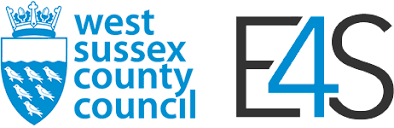 Sexual relationships
31
How sex can affect health
STATUTORY GUIDANCE Know that all aspects of health can be affected by choices they make in sex and relationships, positively or negatively, e.g. physical, emotional, mental, sexual and reproductive health and wellbeing.
Teach that sex can play a role in loving relationships between adults. Explain that choices people make about sex can positively and negatively affect physical, emotional, mental, sexual and reproductive health.
Potential positives:
intimacy, physical pleasure for themselves/partner
a wanted pregnancy which can be fulfilling
Potential negatives could include: 
someone regretting having sex when not ready
getting a STI or having an unwanted pregnancy
Secondary
32
Future sexual health
STATUTORY GUIDANCE Know that all aspects of health can be affected by choices they make in sex and relationships, positively or negatively, e.g. physical, emotional, mental, sexual and reproductive health and wellbeing.
Teach that there is a link between future sexual health and someone’s first sexual experience.
Future sexual health tends to be better when the following applies to a person’s first experience of sex:
Willingness of both partners to have sex (both partners are able to and do consent).
Not reacting to peer pressure and not being under the influence of alcohol or drugs.
Using reliable contraception / protection against STIs.
Secondary
33
Sexual health screening
STATUTORY GUIDANCE Know that all aspects of health can be affected by choices they make in sex and relationships, positively or negatively, e.g. physical, emotional, mental, sexual and reproductive health and wellbeing.
Teach that sexual health screening is a way for people to check if they have any STIs. This is a way for them to protect their own health and that of their partner.  
People can get tested through their GP or a sexual health clinic. 
Remind pupils that someone can have an STI without noticeable symptoms.
Secondary
34
STATUTORY GUIDANCE Know how the use of alcohol and drugs can lead to risky sexual behaviour.
Alcohol, drugs and sex
Teach that alcohol and drugs make it harder to make good decisions (including about sex). They can ‘cloud’ thinking, lower ‘inhibitions’ and lead to risky behaviour, such as:
doing things you wouldn’t choose to do when sober 
doing things you or a partner do not remember 
pressuring others in ways you wouldn’t when sober (including pressuring others to get drunk or high, sexual pressure)
unprotected sex (risk of pregnancy and STIs)

For example, people can experience:
painful emotions (regret, anxiety, paranoia)
relationship problems (e.g. people being ‘unfaithful’ to each other) 
physical injury to themselves or their partner
Secondary
35
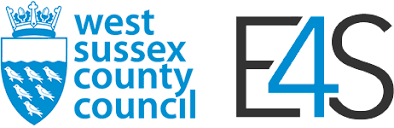 Human fertility and reproduction
36
STATUTORY GUIDANCE Know the facts about reproductive health, including fertility, and the potential impact of lifestyle on fertility for men and women and menopause.
Fertility and reproduction
Building on knowledge of reproduction teach that during puberty: 
the ovaries develop and release eggs and periods start, usually from age 10 to 16 - this does vary though (a GP can give advice if periods haven’t started by 16)
the testicles start producing sperm, usually from age 10 to 14
Explain that sperm can fertilise an egg through sexual intercourse, and this can result in a pregnancy.
Link to ‘Changing Adolescent Body’
Ensure pupils understand that although many important changes happen during puberty, this does not mean that an individual is physically or emotionally ready to have sex, or able to consent.
Secondary
37
Ways people have a child
STATUTORY GUIDANCE Know the facts about reproductive health, including fertility, and the potential impact of lifestyle on fertility for men and women and menopause.
Teach pupils that there are different ways that people, including LGBT people, can have a child, including: 
donor insemination
co-parenting
adoption or fostering
surrogacy 
Refer to NHS guidance for detailed paths to parenthood information on each of these options.
Secondary
38
How health can affect fertility
STATUTORY GUIDANCE Know the facts about reproductive health, including fertility, and the potential impact of lifestyle on fertility for men and women and menopause.
Teach that lifestyle and health factors (some of which can be treated) can reduce fertility such as: 
drinking alcohol, smoking and using certain drugs
sexually transmitted infections (STIs)
taking medications
hormone imbalance
weight issues (unhealthy BMI) and stress
health conditions such as pelvic inflammatory disease, polycystic ovaries and endometriosis
Explain that some people have fertility problems without there being a clear reason.
Secondary
39
Fertility and menopause
STATUTORY GUIDANCE Know the facts about reproductive health, including fertility, and the potential impact of lifestyle on fertility for men and women and menopause.
Teach pupils that getting pregnant later in life can be more difficult because reproductive health (‘fertility’) reduces with age.
Up to 500 eggs are released in a typical lifespan. Egg quality declines with age (particularly from late 30s). 
Around the age of 50 eggs stop being released and periods eventually stop. This is called the menopause and women are usually no longer able to get pregnant once the menopause is complete. 
Explain that some people can get pregnant during the ‘perimenopause’ (transition into the menopause).
Secondary
40
Pregnancy
STATUTORY GUIDANCE Know the facts around pregnancy including miscarriage.
Embed facts of reproduction from science teaching and explain that pregnancy happens when a fertilised egg implants in the uterus lining.
Teach that although pregnancy is more likely at certain times, it is possible to get pregnant at any time in the menstrual cycle, including during a period.
Dispel ‘myths’, for example, that someone can’t get pregnant:
on their period
if they have sex standing up
the first time they have sex
if they use the ‘withdrawal method’
Secondary
41
Pregnancy signs
STATUTORY GUIDANCE Know the facts around pregnancy including miscarriage.
Every pregnancy differs. Signs and symptoms include:
missed or late period
feeling sick (‘nausea’) or tired
needing to urinate more, larger or painful breasts
strange tastes, smells and cravings
weight gain (later in pregnancy)
Many signs are due to hormonal changes that can also affect physical and mental wellbeing.
Not everyone has symptoms and these signs do not always mean someone is pregnant. A pregnancy test is the most accurate way to check for pregnancy.
Secondary
42
Pregnancy testing and support
STATUTORY GUIDANCE Know the facts around pregnancy including miscarriage.
Explain that someone can take a test to check if they think they might be pregnant. However, testing too early can give a ‘false negative’ so the timing is very important.
Explain the availability and importance of medical and other forms of support during pregnancy, including advice if someone does not want to be pregnant.
Secondary
43
Having a baby
STATUTORY GUIDANCE Know the facts around pregnancy including miscarriage.
Teach pupils that a normal pregnancy (human gestation) lasts 40 weeks and that: 
babies can be born by vaginal birth or ‘caesarean section’ (surgical)
babies can be born in hospital, in a midwife-led unit or at home 
childbirth can be painful and many people use pain medications or other pain relief methods during labour 
Teach that lifestyle during pregnancy affects the health of the foetus, and smoking and drinking alcohol for example, can be damaging.
Secondary
44
Wellbeing during/after pregnancy
STATUTORY GUIDANCE Know the facts around pregnancy including miscarriage.
Explain that many people feel well during pregnancy and after. However, some people might feel physically or mentally unwell during pregnancy, or get ‘postnatal depression’ after pregnancy.
Explain the importance of midwife/antenatal and other support throughout and after pregnancy.
Secondary
45
Miscarriage and ‘stillbirth’
STATUTORY GUIDANCE Know the facts around pregnancy including miscarriage.
Tell pupils that not all pregnancies result in a baby and that some people experience: 
miscarriage - loss of the foetus at any stage (more common in first 12 weeks)
‘stillbirth’ (death of baby before or during delivery)
Sometimes doctors do not know why this has happened. However, most people can conceive again. 
Emphasise that medical and emotional support is available for those who experience a miscarriage, stillbirth or neonatal death.
Secondary
46
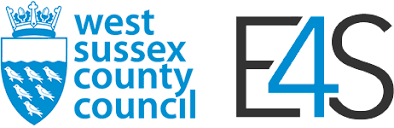 Pregnancy choices and support
47
Making decisions about pregnancy
STATUTORY GUIDANCE Know that there are choices in relation to pregnancy (with medically and legally accurate, impartial information on all options, including keeping the baby, adoption, abortion and where to get further help).
Tell pupils about the choices people can legally make in relation to pregnancy. Choices include: 
continuing with the pregnancy 
considering adoption or fostering 
termination or abortion (within the provisions of the law)
Emphasise that it’s important people get support from a health professional if they are concerned about a pregnancy or need help and advice.
Secondary
48
Abortion (1)
STATUTORY GUIDANCE Know that there are choices in relation to pregnancy (with medically and legally accurate, impartial information on all options, including keeping the baby, adoption, abortion and where to get further help).
Teach that the law (Abortion Act 1967 and subsequent amendments) states that an abortion must be: 
approved by 2 medical practitioners 
carried out at an NHS hospital or an establishment approved by government
These requirements do not apply when a registered medical practitioner is of the opinion that an abortion is immediately necessary to:
save the life of the pregnant woman
prevent grave, permanent injury to the physical or mental health of the pregnant woman
Secondary
49
Abortion (2)
STATUTORY GUIDANCE Know that there are choices in relation to pregnancy (with medically and legally accurate, impartial information on all options, including keeping the baby, adoption, abortion and where to get further help).
Explain that abortions are allowed up to the 24th week of pregnancy if:
the pregnancy poses a risk to the physical or mental health of a woman or her existing children
it is riskier for the woman to continue the pregnancy rather than have an abortion
Secondary
50
Abortion (3)
STATUTORY GUIDANCE Know that there are choices in relation to pregnancy (with medically and legally accurate, impartial information on all options, including keeping the baby, adoption, abortion and where to get further help).
In some circumstances, the law allows an abortion after 24 weeks. These are when: 
the abortion is needed to prevent grave permanent injury to the pregnant woman’s physical or mental health
continuing the pregnancy puts the woman’s life at greater risk than having an abortion 
there is a substantial risk that if the child were born it would suffer from “such physical or mental abnormalities as to be seriously handicapped”
Secondary
51
Support if considering abortion
STATUTORY GUIDANCE Know that there are choices in relation to pregnancy (with medically and legally accurate, impartial information on all options, including keeping the baby, adoption, abortion and where to get further help).
Emphasise that it is important that people get support if they are considering an abortion so that they: 
can make an informed choice for themselves
get medical and emotional support 
get medical help in time, if they decide to go ahead
Name non-judgmental local/national organisations who can give confidential support such as the NHS, and charities such as BPAS, Marie Stopes, Brook, Shelter.Teachers should be aware that where someone is aged 12 or under, social services must be notified but this will always be explained to the young person seeking help.
Secondary
52
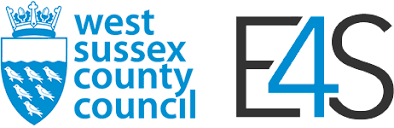 Sexually transmitted infections (STIs)
53
STATUTORY GUIDANCE Know how the different sexually transmitted infections (STIs), including HIV/AIDs, are transmitted, how risk can be reduced through safer sex (including through condom use) and the importance of and facts about testing.
Sexually transmitted infections
Teach there are different STIs and explain that they can be transmitted through mucous membranes / body fluids (blood, saliva, vaginal mucus, anal mucus).
Explain which parts of body have mucous membrane (mouth, anus, vagina, tip of penis).
Ensure pupils understand that transmission of an STI can happen during different types of sexual activity (including oral sex). 
Also tell pupils about the NHS human papillomavirus (HPV) vaccine scheme and the protection it offers. 
Explain that STIs can also be transferred:
skin to skin (e.g. warts, herpes, pubic lice)
through childbirth (e.g. syphilis, hepatitis B, HIV)
through breastfeeding (e.g. HIV)
through shared bedding and clothes (pubic lice)
Secondary
54
Understanding ‘safer sex’
STATUTORY GUIDANCE Know how the different sexually transmitted infections (STIs), including HIV/AIDs, are transmitted, how risk can be reduced through safer sex (including through condom use) and the importance of and facts about testing.
Explain how the risk of STIs can be reduced through ‘safer sex’. This means keeping body fluids separate using a ‘barrier method’. 
Tell pupils about barrier methods: condom (‘male’ or ‘female’), and dental dam (creates barrier between the mouth and genitals/anus). 
Explain that ‘safer sex’ does not always stop pregnancy or guarantee someone will not get an STI.
Also tell pupils about PrEP, a type of medication that people who are at risk of getting HIV can take to reduce the risk.
Secondary
55
Impact of STIs
STATUTORY GUIDANCE Know about the prevalence of some STIs, the impact they can have on those who contract them and key facts about treatment.
Talk about the ways STIs can affect health, including:
physical health
mental wellbeing (including due to stigmatising behaviour from others)
fertility and reproductive health
Secondary
56
Most common STIs
STATUTORY GUIDANCE Know about the prevalence of some STIs, the impact they can have on those who contract them and key facts about treatment.
Teach pupils about the common STIs:
bacterial - chlamydia, gonorrhoea, syphilis 
viral - HIV, herpes, warts 
parasitic - pubic lice, trichomonas 
Symptoms of STIs can include:
unusual discharge from vagina, penis or anus
pain when urinating or having sex
pain in abdomen, pelvis or testicle
rashes, lumps or itching in the genitals or anus
People can also have symptoms in other parts of their body, or no symptoms at all.
Secondary
57
STI help and testing
STATUTORY GUIDANCE Know about the prevalence of some STIs, the impact they can have on those who contract them and key facts about treatment.
Emphasise that people should seek help and testing if they are concerned about STIs. For example: 
they have symptoms of an STI
a current or previous sexual partner has symptoms of an STI
they are worried after having sex without a condom
they want to reduce their risk of getting an STI
Secondary
58
STI treatment
STATUTORY GUIDANCE Know about the prevalence of some STIs, the impact they can have on those who contract them and key facts about treatment.
Explain there are effective treatments for many STIs:
bacterial - chlamydia, gonorrhoea, syphilis (can usually be cured with antibiotics) 
viral - HIV, herpes, warts (symptoms can be managed with treatment)
parasitic - pubic lice (treated with medicated lotion), trichomonas (treated with antibiotics)
Also teach that someone receiving effective treatment for HIV can’t pass it on to a partner through sex (other STIs could be passed on).
Secondary
59
Contraception and sexual health advice
60
Right to sexual health services
STATUTORY GUIDANCE Know to get further advice, including how and where to access confidential sexual and reproductive health advice and treatment.
Explain that everyone, regardless of age, has the right to free confidential sexual health advice and services, including contraception, from a GP, sexual health clinic, NHS drop in centre or even A&E. 
Anyone can use such services, as long as the health professional believes the individual is ‘competent’ to make decisions about medical care. Health professionals will encourage young people to talk to a parent/carer but will not breach confidentiality unless there is risk of harm.
Explain also that some people choose not to use contraception because of their personal beliefs.
Secondary
61
Contraception
STATUTORY GUIDANCE Know the facts about the full range of contraceptive choices, efficacy and options available.
Teach that there are different ‘contraceptives’ people can use. Explain that:
all contraceptives reduce the risk of pregnancy, but some are more effective than others
only one contraceptive (condom) also protects people from STIs 
no contraceptive method is 100% effective but using them properly makes a big difference
Explain the science behind ‘hormonal contraception’ (e.g. it is a type of medicine that changes ‘instructions’ to the body and can stop an egg from being released).
Secondary
62
Contraceptive choices
STATUTORY GUIDANCE Know the facts about the full range of contraceptive choices, efficacy and options available.
Teach the full range of contraceptive choices (e.g. pills, injection, patch, ring, implants, coil and condoms), including:
how the different types work, and why they sometimes do not work (e.g. taking pills inconsistently, a condom splitting)
when to use them to be protected (e.g. taking pill every day, 3-month injection, using condoms every time you have sex)
which works best in certain circumstances 
why people choose different methods (health, lifestyle)
Secondary
63
Emergency contraception
STATUTORY GUIDANCE Know the facts about the full range of contraceptive choices, efficacy and options available.
Teach pupils about ‘emergency contraception’, such as:
emergency coil/IUD 
emergency pills - 2 types available 
Teach the limitations of emergency contraception (e.g. time restrictions). It is also less effective with every day, so people should seek help quickly.
Explain that emergency contraception should not be used as a regular method of contraception and that it does not protect against STIs.
Secondary
64
Using condoms (1)
STATUTORY GUIDANCE Know the facts about the full range of contraceptive choices, efficacy and options available.
Teach the facts about condoms, including that they:
protect against STIs and pregnancy (unlike other contraceptives) by keeping body fluids separate
can be used at the same time as other contraceptives
are very effective if the right size is chosen and if used correctly
sometimes do not work (e.g. could split, fall off) - explain how to minimise risks if this happens
have an ‘expiration date’ and what this means 
should be stored in a cool, dry place or could be damaged

Explain what ‘lubricant’ is and that is sometimes used to prevent condom breakage and make sex more comfortable. 
Teach that latex condoms mustn’t be used with oil-based lubricant (damages condoms). People can use a silicone- or water-based lubricant instead.
Secondary
65
Condom choice
STATUTORY GUIDANCE Know the facts about the full range of contraceptive choices, efficacy and options available.
Teach that condoms are available for free for young people from GPs, health centres, C-Card and other schemes.
Explain that condoms are available:
in latex and non-latex (mention latex allergy)
in ‘male’ and ‘female’ types, which work differently:
‘male’ condoms go on the penis
‘female’ condoms (sometimes called femidoms) are put inside the vagina, with a ring that stays outside the body
Secondary
66
Good practice approaches
Ensure the content is taught at the right time so that pupils are not lacking the knowledge they need to make informed decisions, and are aware of their legal protections, rights and responsibilities.
Where schools decide it is appropriate to include LGBT content, the knowledge should be included throughout teaching (not a one-off session) using inclusive language, considering how individual pupils may relate to particular topics.
Do not use photographic images relating to STIs. Such images can cause distress and could mislead as symptoms can vary significantly. The NHS website provides useful information on symptoms if specific information is needed.
Good practice
67
Good practice approaches (2)
Good practice
68
Demonstrating condoms
Teach pupils how to use condoms correctly. Use a purpose-designed condom demonstrator (anatomical) rather than other props which can result in misunderstandings. Femidoms should also be demonstrated.
Correct condom use
Push condom to side of pack and tear down side of pack to open.
Take condom out of packet.
Make sure condom is the right way round (roll on the outside).
Pinch the top of the condom.
Roll the condom down the erect penis demonstrator.
After sex, carefully take condom off, away from your partner.
Check for breakages and tie condom in a knot.
Wrap condom in tissue and put it in the bin.
Good practice
69
Sharing further information
Make sure pupils know the key people they can speak to at school, and that if they want to they can speak to any teacher if they have concerns or need help. 
You could also make information about support organisations available in the classroom and school spaces, for example, referencing: 
GP and other health professionals 
NHS website 
Childline - where children can get in touch on 0800 1111 
In an emergency or crisis pupils should also know they can contact the Samaritans or call 999.
Good practice
70
Dealing with difficult questions (1)
What would you say?
What wouldn’t you say?
What difficult questions could you be asked?
Which questions would you find difficult to answer?
share concerns about questions they could be asked by pupils
strategise ways to respond to such questions
Follow up
71
How do we deal with embarrassment and those that deliberately use language to ‘shock’?
Dealing with difficult questions (2)
Pupils may well ask questions because they: 
want information
are seeking permission - “Is it OK if I …?”
are trying to shock or get attention 
have related personal beliefs
Remember:
don’t feel pressured or that you have to answer straight away
don’t disclose personal information - use third-person examples, say ‘some people...’
seek advice if you need it
Can we consider some consistent phrases to help us?
72
How will I teach this?
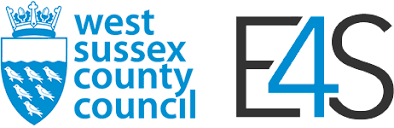 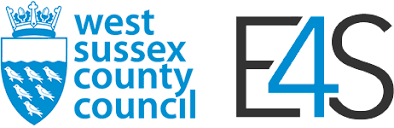 73
Rate your confidence (after training)
How do you feel now? What support/information could help?
Not confident at all
Very confident
Any questions?
Next steps?
74